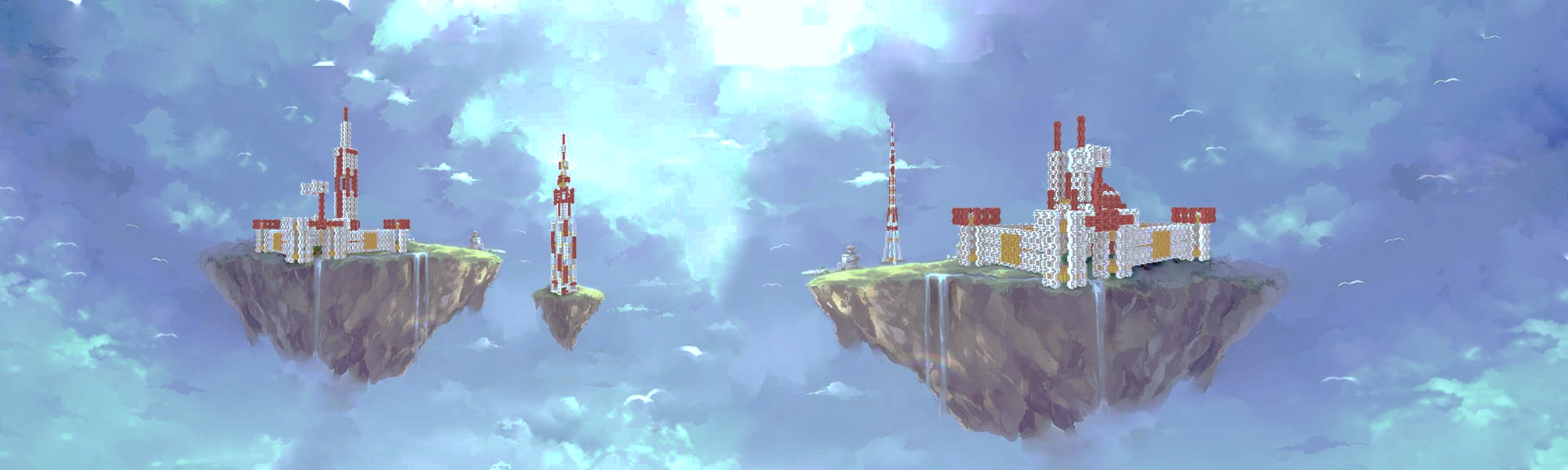 Муниципальное бюджетное дошкольное образовательное учреждение «Детский сад комбинированного вида № 2» городского округа Самара
Мастер – класс 
ИГРЫ С ИСПОЛЬЗОВАНИЕМ КОНСТРУКТОРА ФАНКЛАСТИК ДЛЯ ИНТЕЛЕКТУАЛЬНОГО РАЗВИТИЯ ДЕТЕЙ ДОШКОЛЬНОГО ВОЗВРАСТА
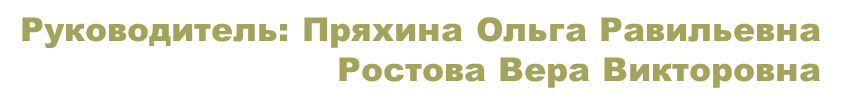 Подготовили : Пряхина Ольга Равильевна
Ростова Вера Викторовна
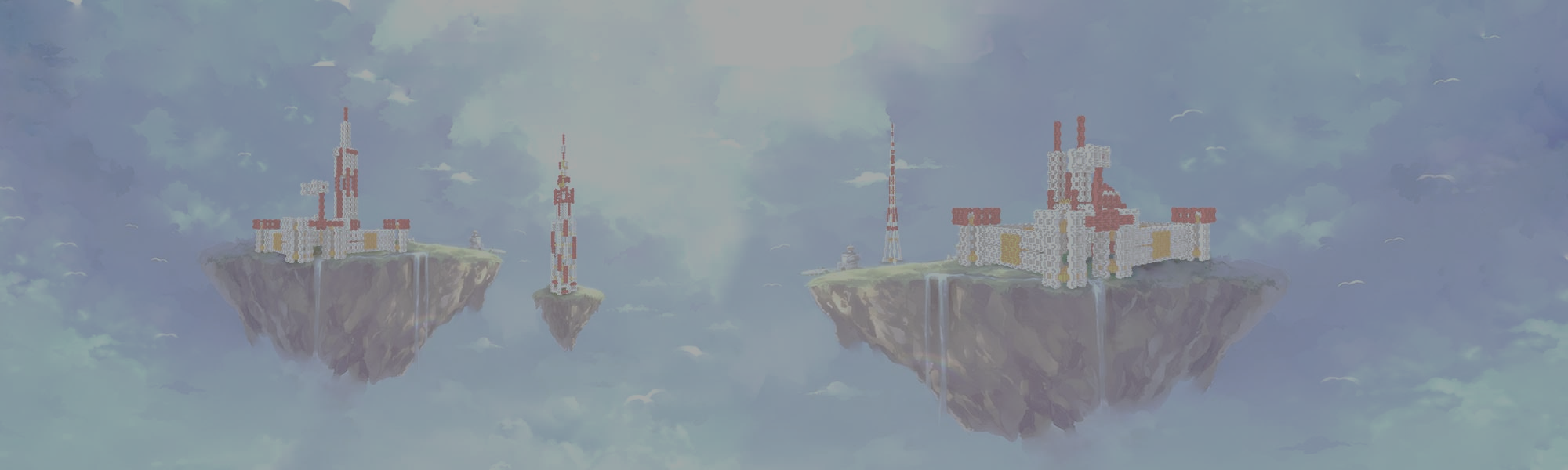 Актуальность.
 Конструктор «Фанкластик» является  самостоятельным средством развивающего обучения и наиболее предпочтительным наглядным 3D пособием.
«Фанкластик» открывает ребёнку новый мир, предоставляет возможность в процессе работы приобретать такие социальные качества как любознательность, активность, самостоятельность, ответственность, взаимопонимание, навыки продуктивного сотрудничества, повышения самооценки через осознание «я умею, я могу», настроя на позитивный лад, снятия эмоционального и мышечного напряжения.
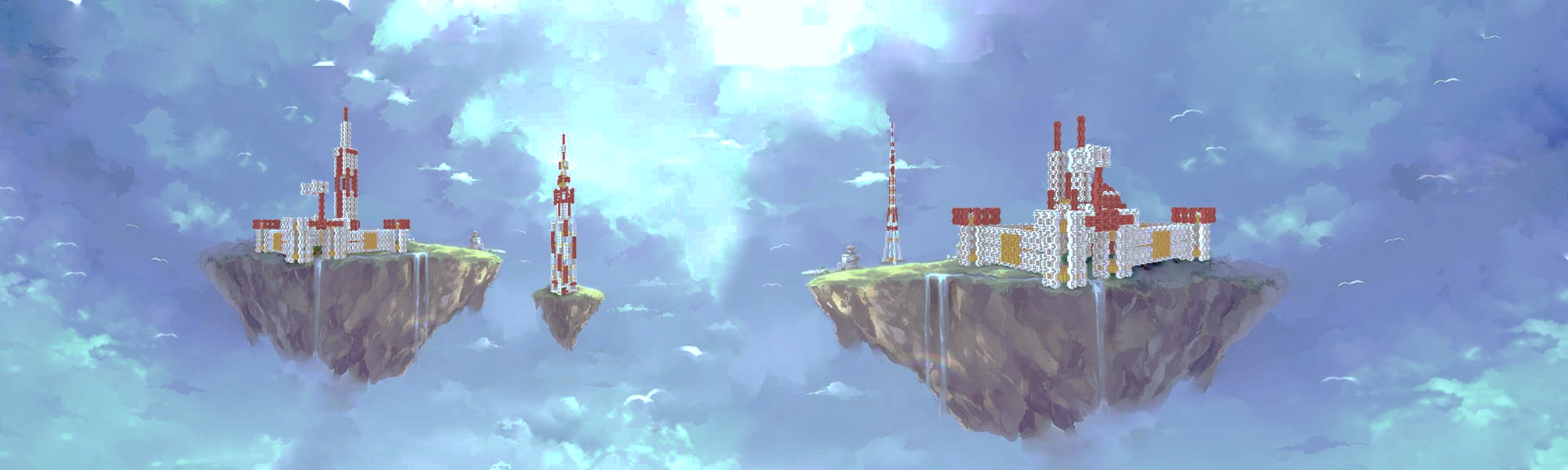 Игра «Воздушный лабиринт»
Развивает речевое дыхание и формирует воздушную струю у детей, развивает внимательность и координацию.
Эта игра подходит для детей 4-7 лет при самостоятельной или совместной деятельности воспитателя и ребенка.
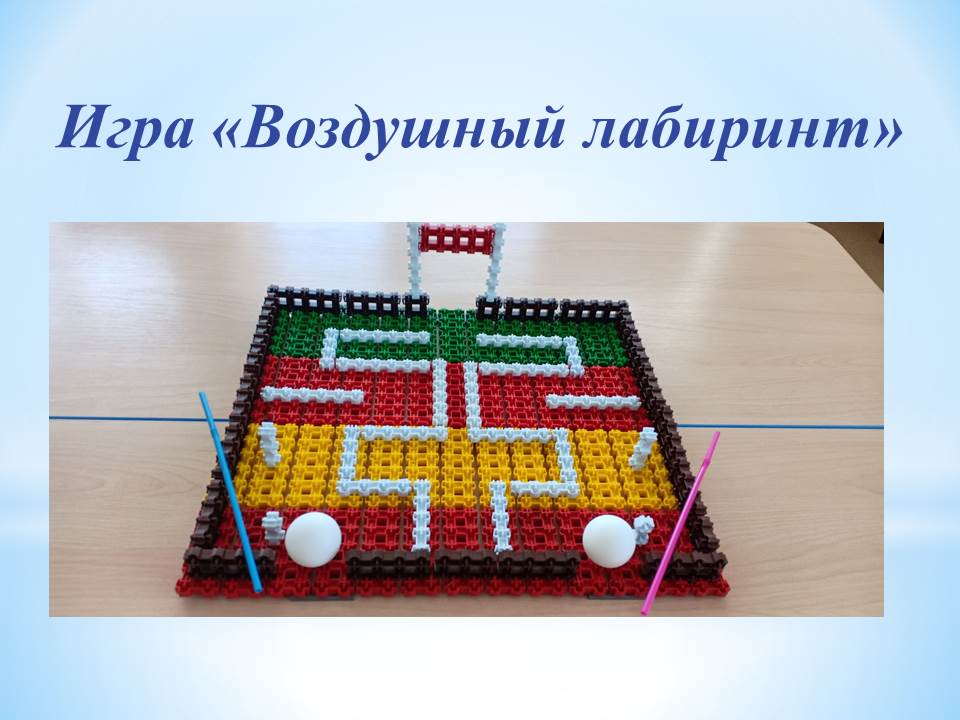 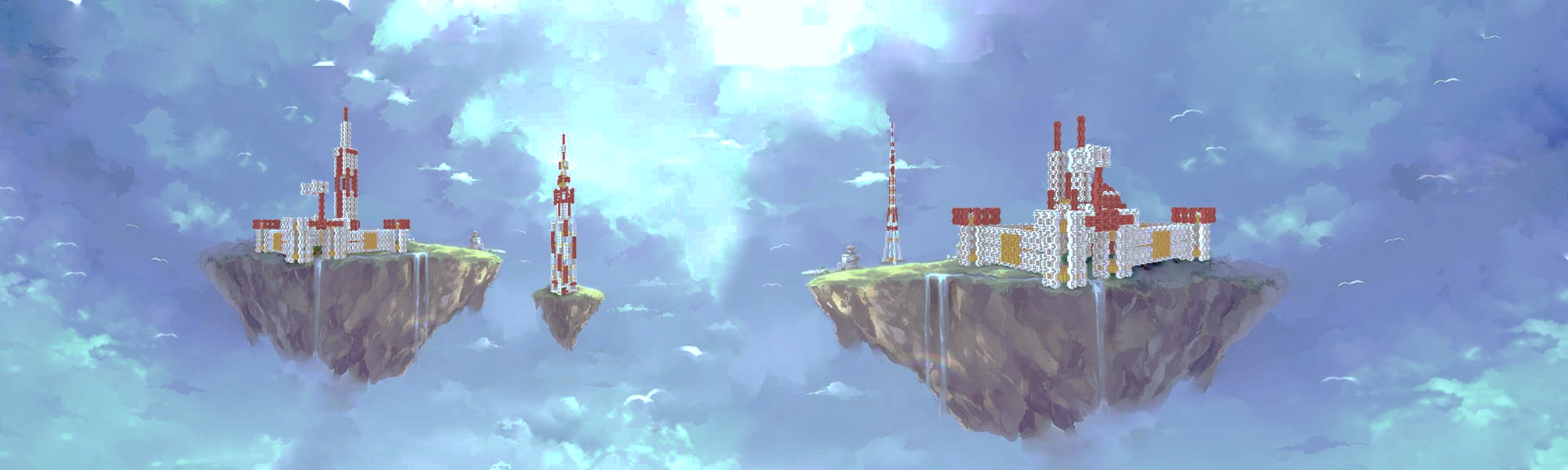 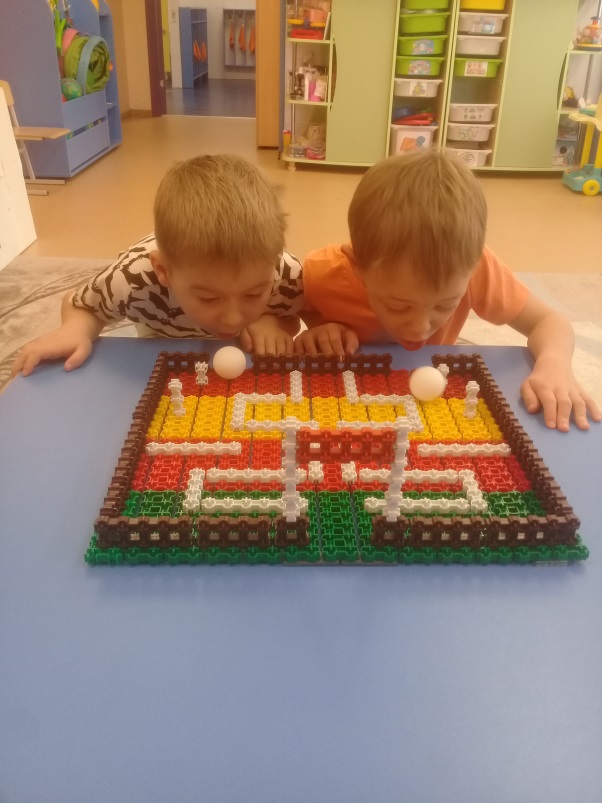 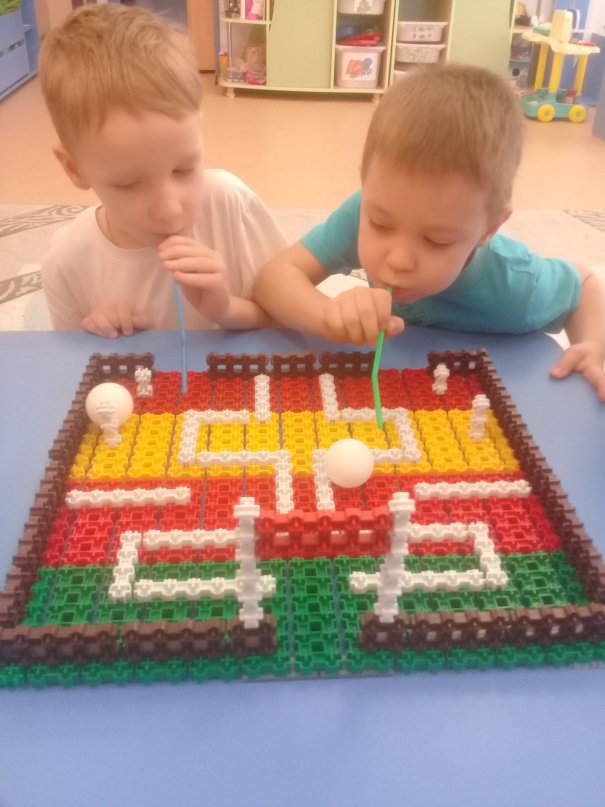 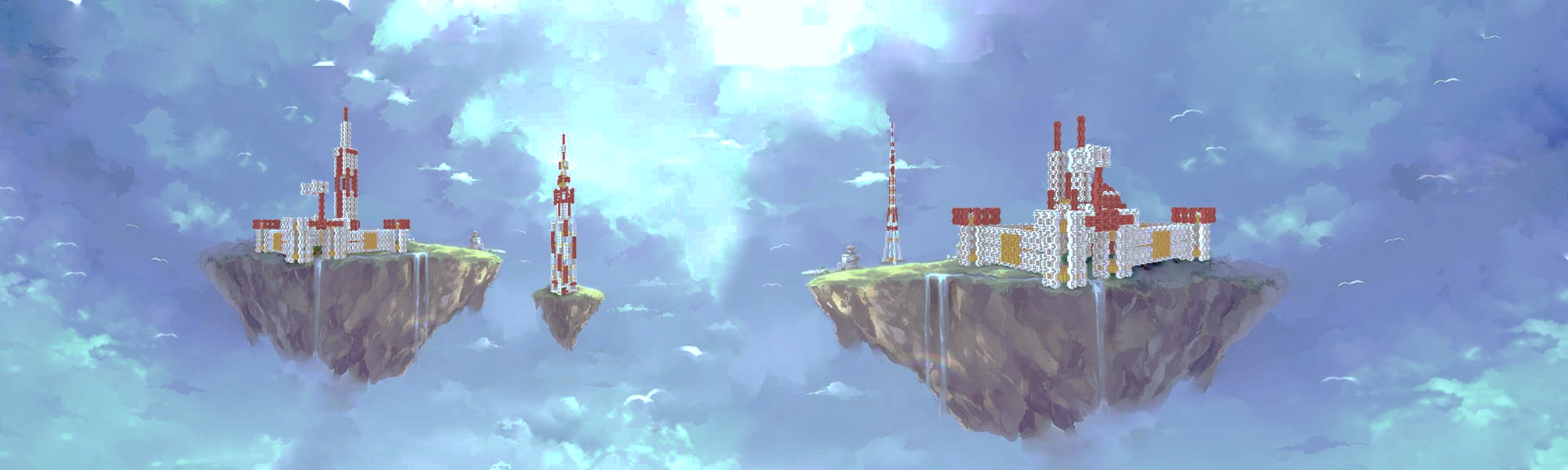 Игра «Фанкигол»
Развивает у детей реакцию и координацию движений, мелкую моторику рук, тренирует концентрацию внимания.
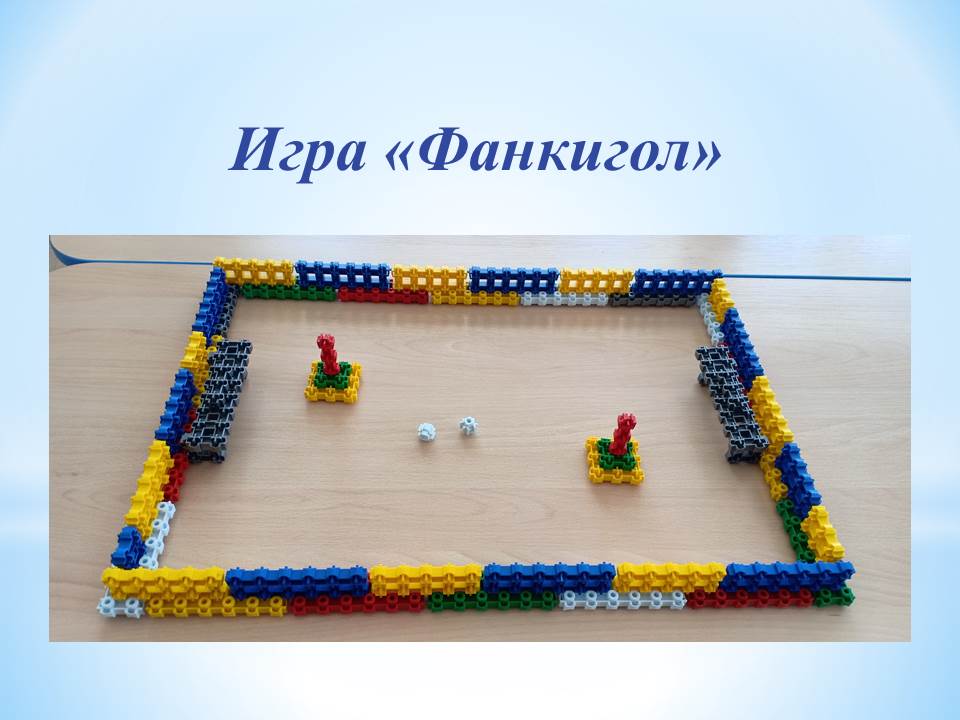 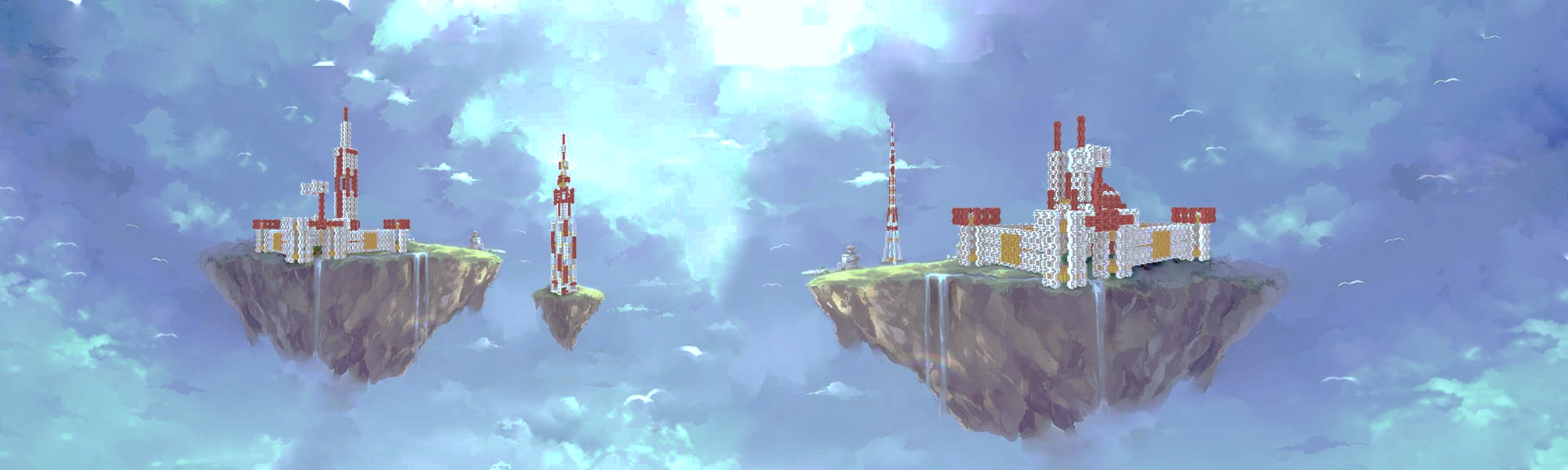 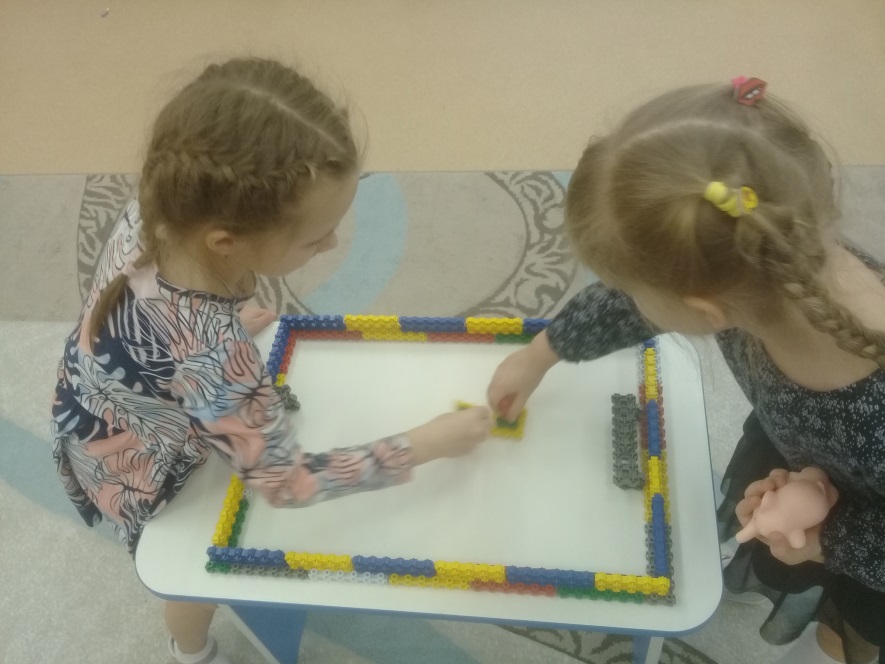 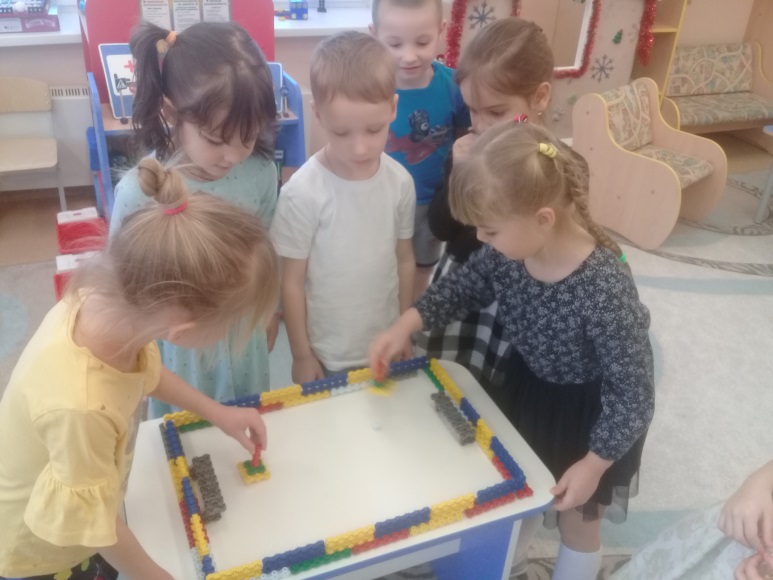 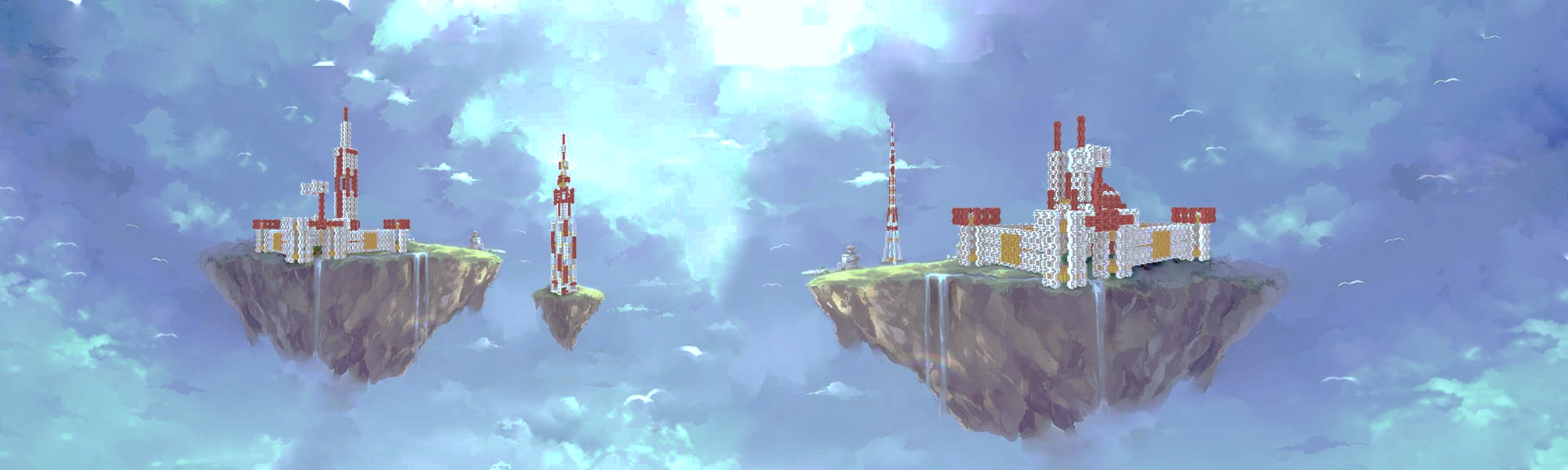 3.Игра «Кто быстрее?»
         Игра на развитие внимания, памяти. Закрепляет представление о цвете, развивает умение выполнять задания на скорость, ориентировку в пространстве.
         Эта игра подходит для детей 3-7 лет при самостоятельной и совместной деятельности воспитателя и ребенка. В игре могут участвовать от 2х детей и более.
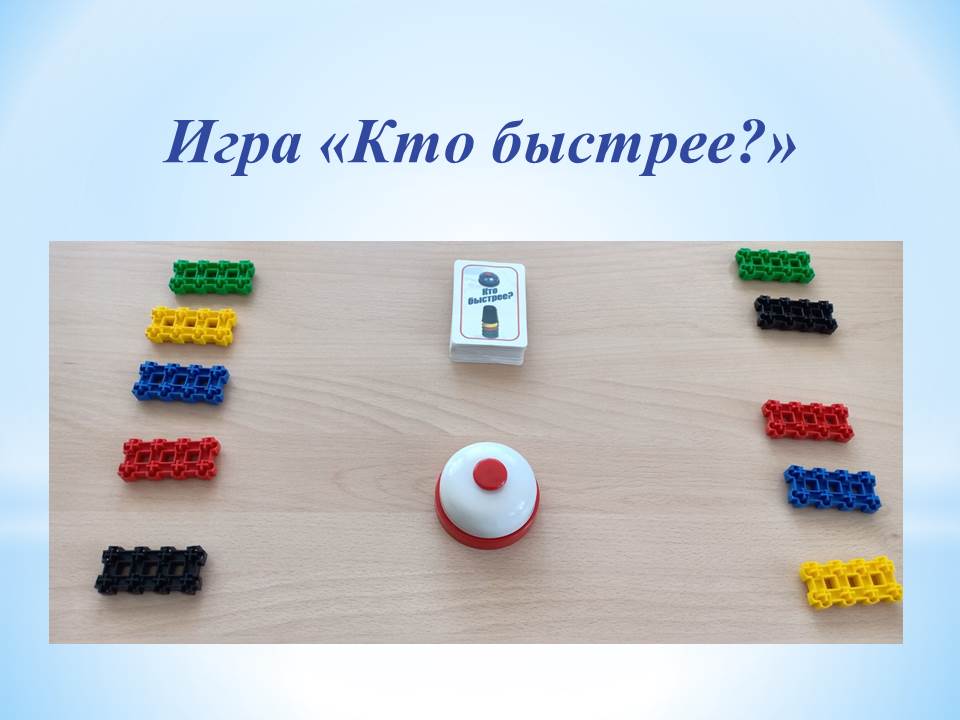 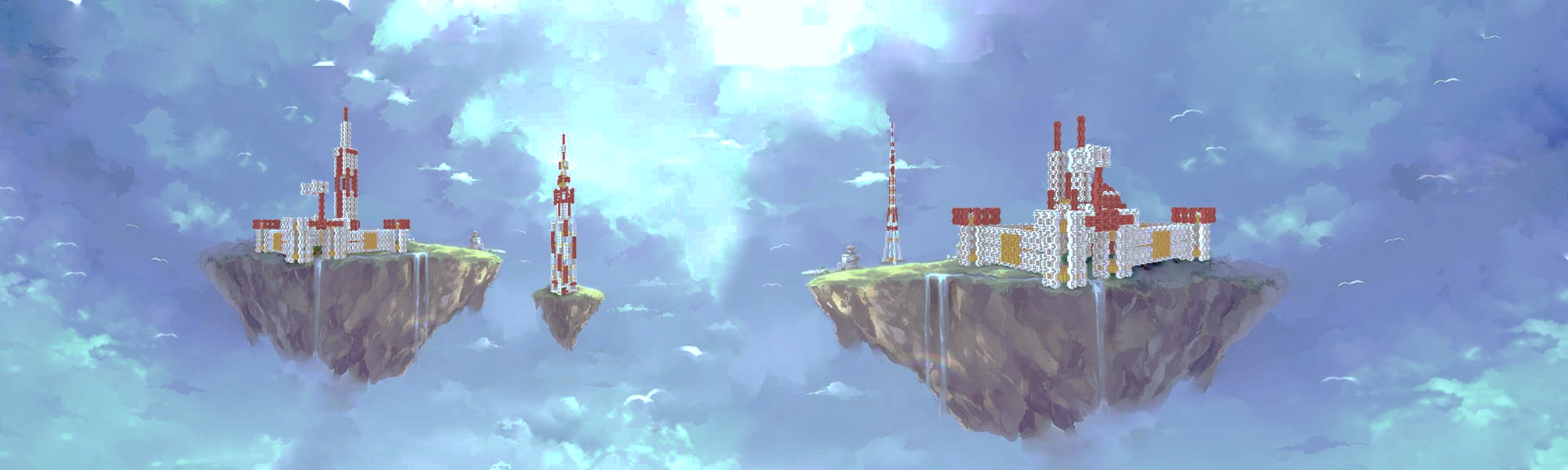 4.Игра «Шисима»
         Настольная логическая игра для двух игроков. Игрокам предстоит выстроить 3 детали своего цвета в ряд, проходящий через центр. 
         Игра предназначена для детей 6-7 лет, при самостоятельной или совместной деятельности воспитателя и ребенка.
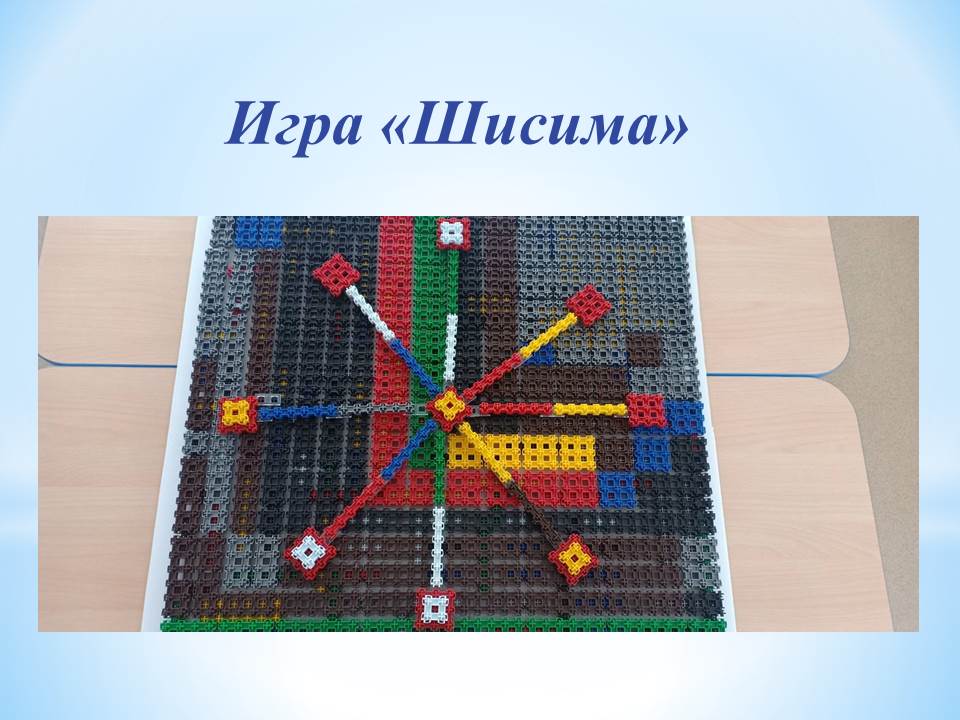 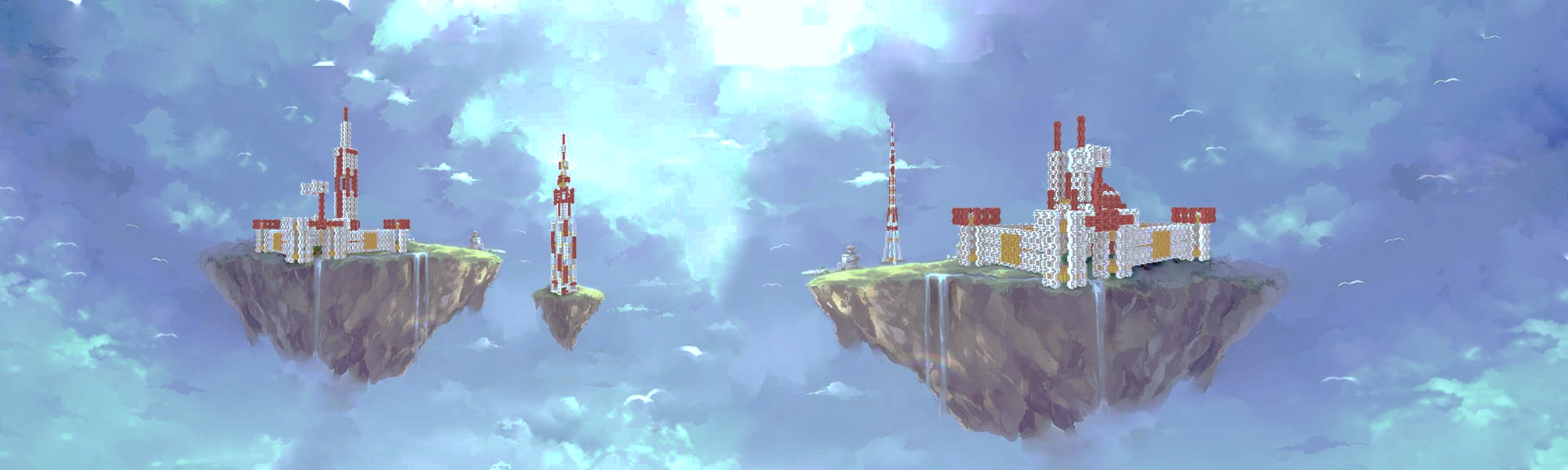 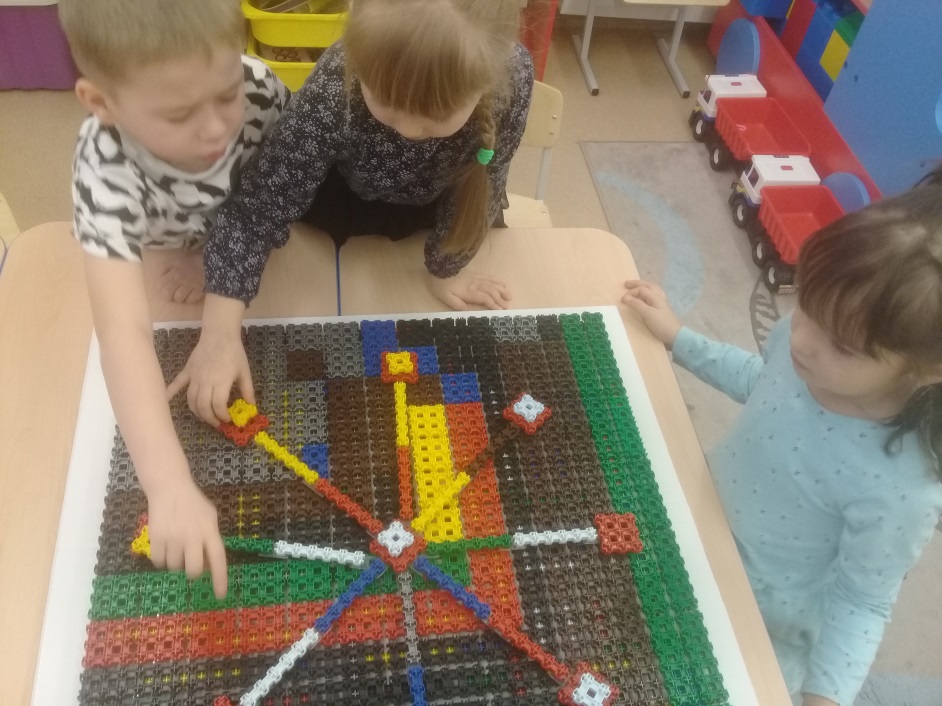 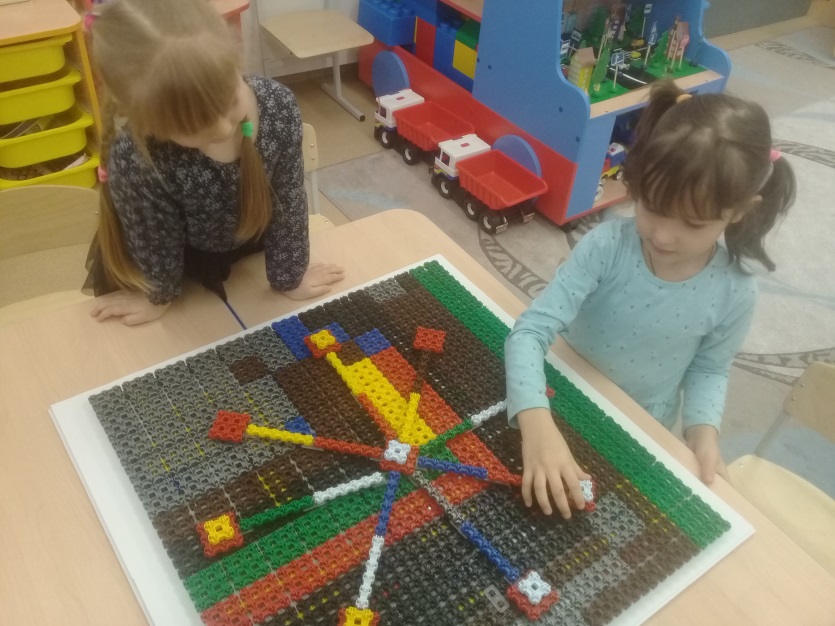 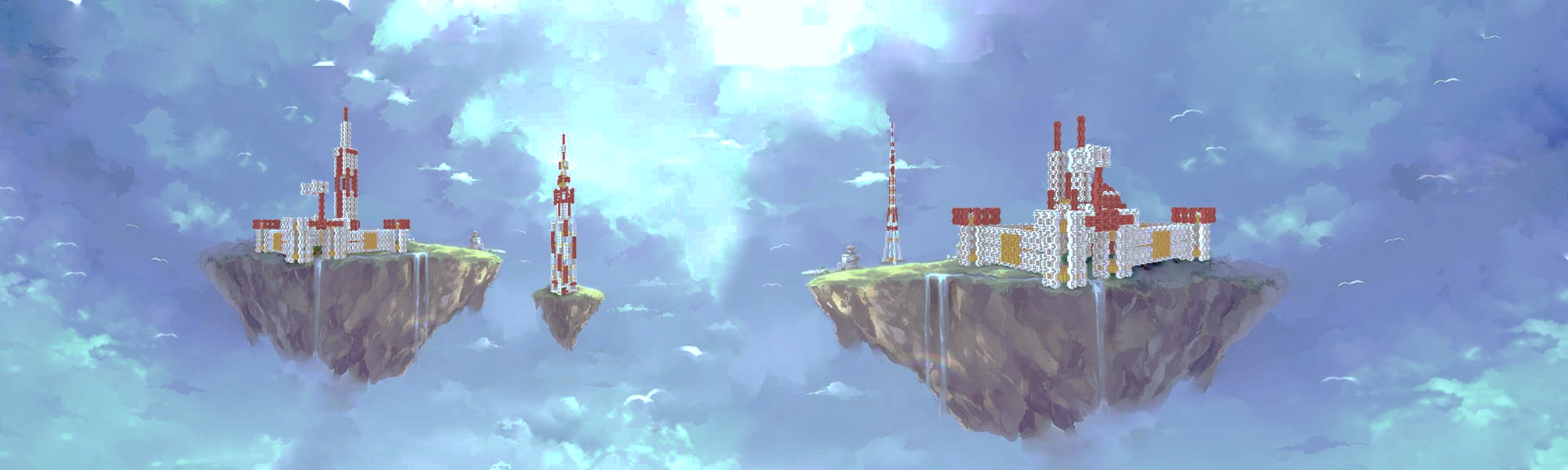 5. Игра «Математические деревья»
         Игра способствует знакомству дошкольников с количественным составом числа в пределах 10 на конкретном материале, закрепляет прямой и обратный счет в пределах 10.
         Игра рассчитана на детей среднего и старшего дошкольного возраста, в зависимости от уровня подготовки ребенка.
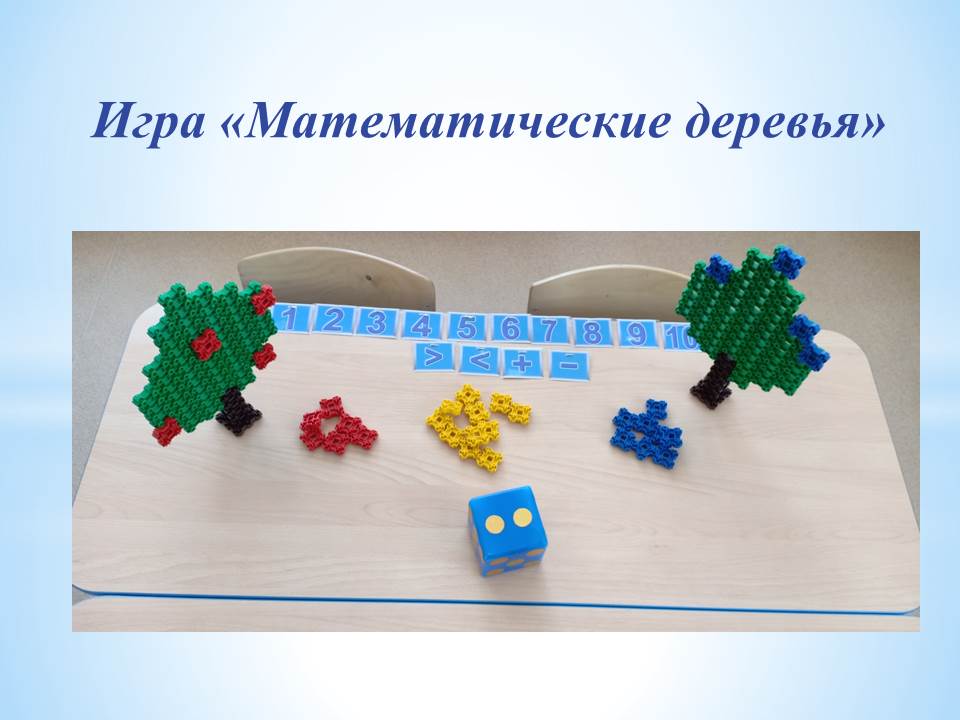 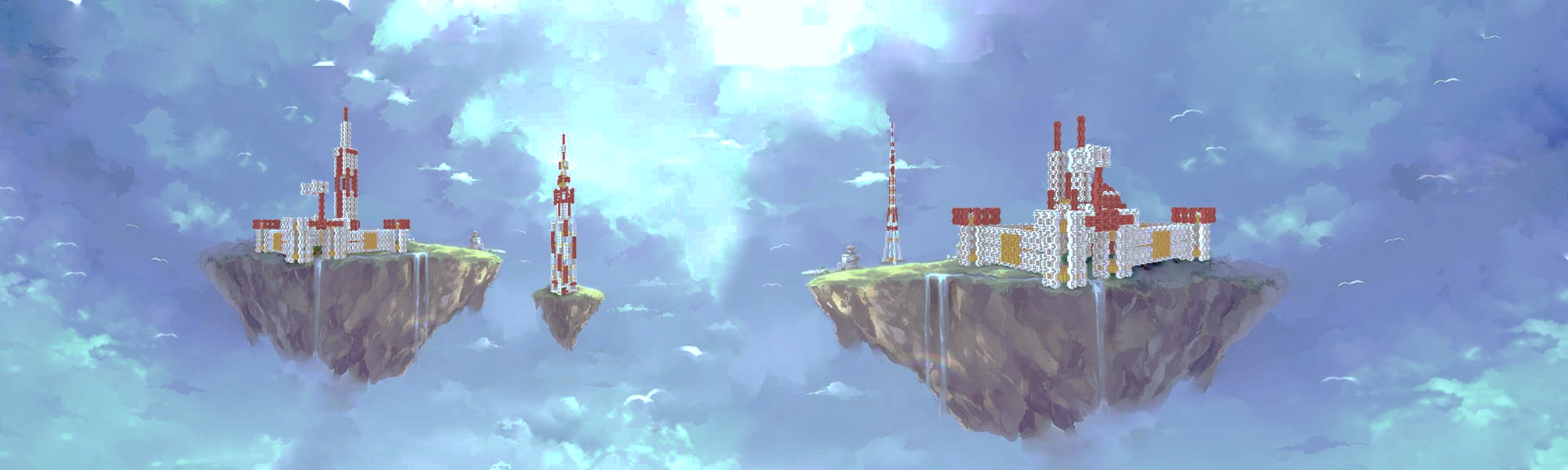 Спасибо за внимание!